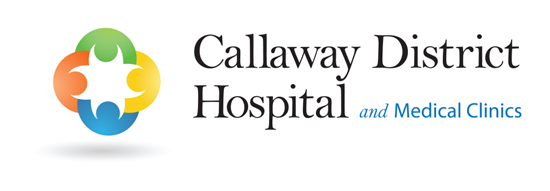 Quality Residency
Capstone Project
Kellsy Beshaler, RN, MSN
Callaway District Hospital 
October 4, 2024
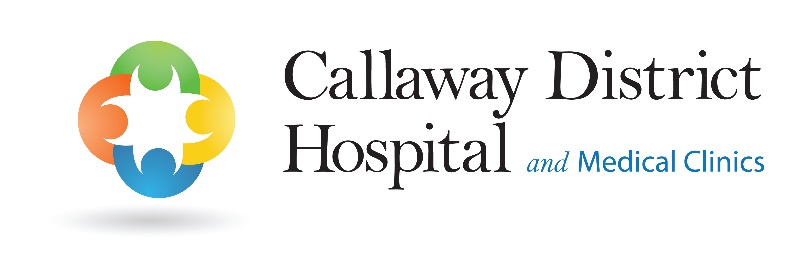 Introduction
Callaway District Hospital is a 12-bed critical access hospital situated in the heart of the seven valleys of Custer County. 

Capstone project – Increase access to emergency care services through rural transportation services. 
ER ground transportation companies' take 90-180 minutes to arrive due to CDH’s rural location. 
Administration and Medical Staff were presented with a transportation solution in January/February 2024 by Callaway EMS (BLS) and Broken Bow paramedic ambulance (ACLS) in transferring patients based on EMS availability and patient acuity. 
Spotlight – Both rural agencies have aided in reducing ER throughput for FY2024
Area for improvement – Increase in ER throughput times for transfer patients remains an issue due to limited access to transportation and available volunteers/staffing for these units.
[Speaker Notes: ER ground transportation services have multiple dispatch areas with a 90–180-minute dispatch time to arriving at our facility. Availability of ground transportation crews due to staffing shortages to felt and will increase the wait time to transfer to 2-4 hours on occasion. 

Historically, Callaway’s EMTs had aided in BLS transports 10+ years ago and phased out this service with creation of transportation agencies and due to reduction in volunteer EMTs. With new leadership support in both Callaway and Broken Bow’s EMS groups, the topic of aiding in BLS/ACLS (respectively) transportation was presented in January/February 2024 to administration and medical staff. Soon after, these services were utilized when appropriate and a noted decrease in ER throughput was noted for the months where this rural local services were utilized.]
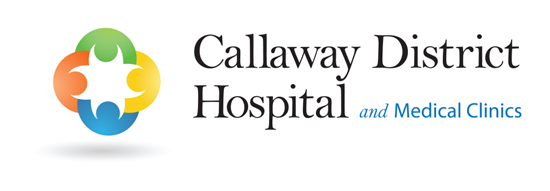 AIM Statement
The aim of this project is to decrease the ED throughput times by 10% with the utilization of rural emergency medical transportation services to aid in transporting patients to a higher level of care facility.
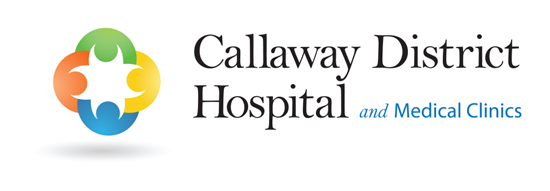 Measuring Success
Fiscal Year 2023 & 2024 Metrics: 
Total number of ER EMTALA transfer 
Total ER throughput time vs average ER throughput
Average of time from decision to transfer to transferring out of facility. 
RuralMed E/M Guideline- Coder guideline for level of MDM (medical decision making). 
Transfer agency utilized for patient transfer (Ground vs Air; transfer company vs local resource)

Actions taken: 
EMTALA forms audited for: 
Transportation agency utilized and method
Transfer decision time
Nursing notes – transfer decision time verification due to new EMTALA forms
ER log reviewed for total ER wait times
Chart audit for E/M code to not level of MDM provided. 

Stakeholders involved – Director of HIM, Quality Improvement, CEO, COO, & Medical Staff.
[Speaker Notes: RuralMed has provided the coders with an “Emergency Department E/M (Evaluation and Management) Guidelines. 
Levels of E/M Services: 
	- Select the appropriate level of E/M services based on the level of MDM *medical decision making) for each service or the total time for E/M services performed on the date of the encounter.]
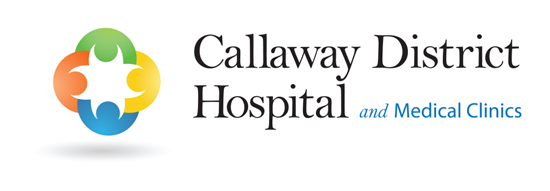 Selecting Changes
Patient condition dictates the method of transportation that is sought after to support care and the facility that the patient will be transferred to. Providers will alert nursing staff of patient transportation needs. 
BLS transportation needs – Callaway EMS consulted first
ACLS/ BLS transportation needs – Agency for transport consulted first > delay in arrival > seek availability in ACLS unit in Broken Bow. 
Inclement weather delaying transports > Local agencies are contacted first if delays are seen or assist in meeting for a tiered hand-off of patient care.
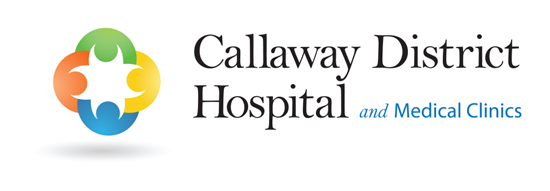 Plan ~ Do ~ Study ~ Act
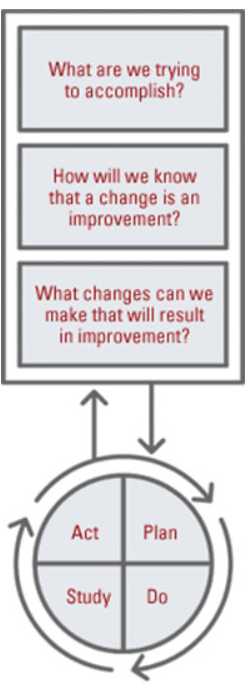 Plan
I plan to audit charts to support the improvement ER transfer wait times. 
I hope this produces results to support the efforts of utilizing local transportation services. 
Steps to execute: Audit ER transfers for transfer concerns and resources utilized. 
Do
How long will you observe new changes? Audited FY23 and active auditing occurred during FY24
What did you observe? Noted a decrease in ER throughput with utilizing local resources and decrease in arrival times from decision time of provider. 
Are the changes creating consequences? No noted consequences as all transportation resources are still utilized frequently. 
Study
What did you learn? Utilizing local/rural emergency transportation resources can positively impact patient care. 
Did you meet your measurement goal? Yes, 
Do you need more observation time? No
Act
What did you conclude from this cycle? 24% improvement in ER throughput times from FY23 to FY24
Will you sustain the changes? Yes, these local ER agency are very engaged in process improvements in our facility in more than just transportation. 
Does the change need adjusted or removed? No
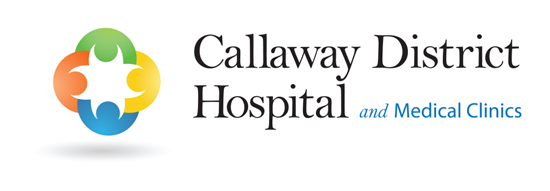 ER Transportation Data and Trends
Goal Achieved: 24.69% improvement in ER throughput from FY23 to FY24 with utilization of local EMS for emergent patient transports
[Speaker Notes: FY23 vs FY 24 ER Throughput. 

FY23 – Average ER Throughput – 207 minutes
            Average Decision Time to Transfer – 82 minutes (The time is takes to get a transportation agency/group to arrive) 
	- The weather did not impact FY23 transportation arrival times

FY24 – Average ER Throughput – 258 minutes
            Average Decision Time to Transfer – 113 minutes
	- Weather was a big factor in the increase in transfer time 
	- Implementation of local transportation agency supports a decrease in the wait times on transportation to a point of being below the FY24 average for months May-July (90 minutes). 90 minutes is often the suggested wait time for a dispatch for ground transportation. 

February 2024 – First BLS Callaway Transport 
April 2024 – First ACLS Broken Bow Tiered with Childrens’ Hospital]
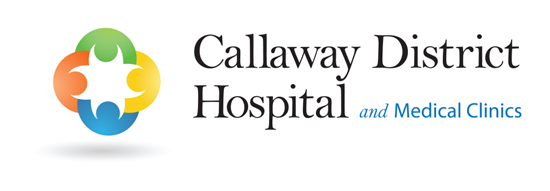 Return on Investment (ROI)
The financial implications of the project:
Will costs/expenses be incurred to make noted changes?
No additional costs
Improve on existing process
Utilize local/rural resource = support revenue for local agencies

What savings/revenue will be noted? – Qualitative Results
Decreased harm to the patient through decrease ER wait times for a transportation company.
Decrease ER throughput times when able to utilize rural resources
Utilize rural resources through EMT transportations of BLS patients = added revenue to support this volunteer service. 
ACLS patients transported by Custer Counties “new” paramedic ambulance

ROI
Revenue source from level of E/M services
Level 5 = highest care costs with multiple nursing interventions
Level 1 = lowest care costs with few nursing interventions 
Expenses – Nursing wages, care hours, & supplies 
ROI calculated at average E/M service charged –  Average nursing care hours for 2 nurses providing care. 
ROI FY23  +$66,825.20 
ROI FY24 +$60,572.10
Fewer Level 5 patients due to improve transportation = Less nursing interventions rendered
[Speaker Notes: ROI 
FY23 Revenue - $70,850 (-) Nursing costs [3096 ER minutes x $1.30/min ($39/hr x 2 nurses) = $4,024.8] = ROI $66,825.20
Level 5 – 39 = $46,800
Level 4 – 28 = $22,400
Level 3 – 3 = $1,650


FY 24 Revenue - $63,800 (-) Nursing costs [2483 ER minutes x $1.30/min ($39/hr x 2 nurses) = $3,227.9] = $60,572.10
Level 5- 32 = $38,400
Level 4 – 29 = $23,200
Level 3 – 4 = $2,200]
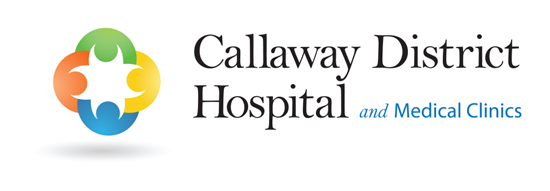 Spreading / Sustaining / Maintaining / Replicating
Spreading – Presentation of PDSA in August 2024 to Stakeholders at QA Meeting

Sustaining – Feedback provided to the local EMS transportation agency on impact made with efforts in aiding in ER patient transportation

Maintaining – Ongoing audits on ER throughput and EMTALA compliance. Compare data to CHI Network Scorecard. 

Replicating – Vital signs monitoring of ER patients
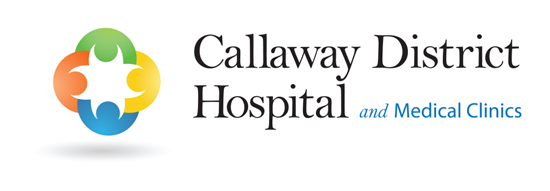 THANK YOU/Questions
Kellsy Beshaler, RN, MSN
Clinical Case Manager
Callaway District Hospital
308-836-2110
kbeshaler@callawayhospital.org